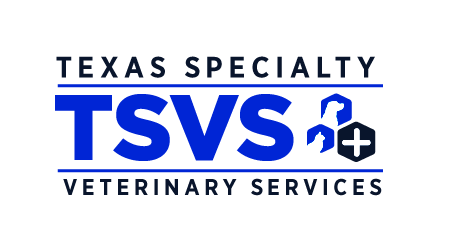 Timely, reliable service to your clients

Increase profits for your business
Justin Harper, DVM, MS, Diplomate ACVS, LA
Service Goals
To increase bottom-line profitability in your practice
Offer clients and their pets additional in-house services at your familiar practice
Successful, positive outcome solutions to surgical cases presented in your practice
Services Provided
Highly-desirable surgical services
Select orthopedic and soft tissue cases
Positive, high success outcome
Additional alternative to referral
Surgical services only
So your practice profits from additional peri-operative requirements
Anesthesia
Boarding
Pharmaceuticals
Profitability Analysis
Profitability Over Time – TPLO Cruciate Repair
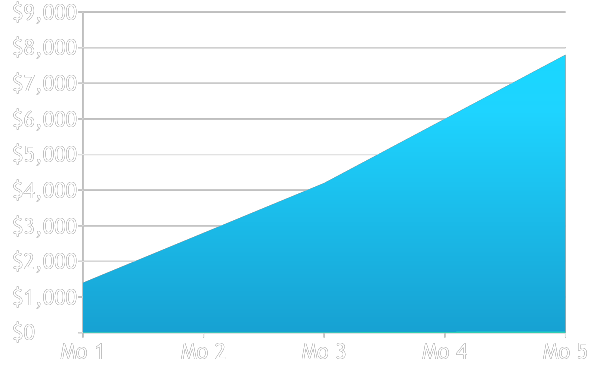 Profitability Analysis - TPLO cruciate repair
Summary
Opportunity to provide additional, highly desirable in-house services for your clients
Opportunity to add significant bottom-line  profitability
No additional expenses or personnel required
Opportunity to retain case continuity
Opportunity to obtain specialty surgeon necessary to offer select surgical procedures at your own practice